Français CE2
Séquence 3 / séance 1
Notion : Bilan sur la conjugaison des verbes
Lecture d’un texte
- Se poser des questions sur le texte
- Comprendre le texte

Grammaire / Conjugaison
- Réviser la conjugaison des verbes
- S’exercer

Orthographe
- Apprendre à écrire avec la dictée flash
Lecture : je lis et je comprends
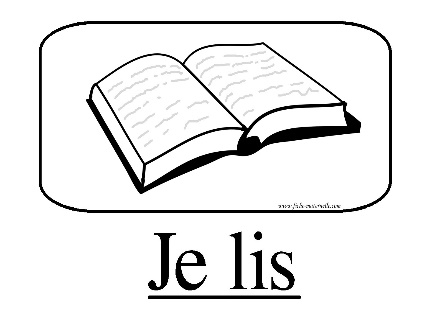 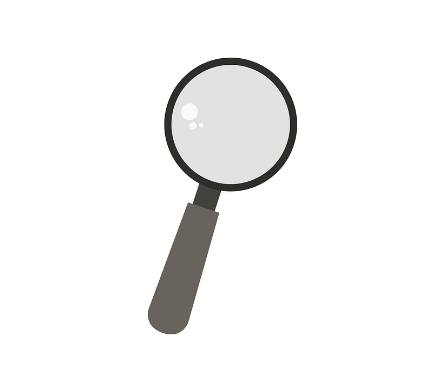 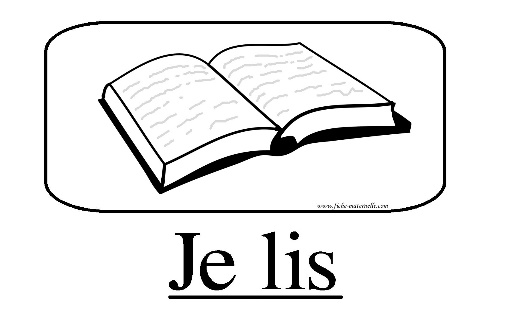 Écouter et suivre la lecture pour le plaisir…
Il était une fois une petite fille que tout le monde appelait « le Petit Chaperon Vert » parce qu’elle portait une sorte de capuchon pointu et vert.
Sa grande sœur portait un chaperon jaune et sa meilleure amie un chaperon bleu. Mais elle avait une ennemie (une petite fille qu’elle détestait parce que c’était une menteuse) qui portait un chaperon rouge…
…et celle-là, elle la détestait vraiment.
Un jour, sa mère lui dit….
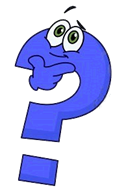 Faisons maintenant un point sur ce que l’on a appris aujourd’hui.

Quand on achète ou que l’on emprunte un livre, on peut lire sa 4ème de couverture. 

Elle peut nous donner des informations sur le déroulement de l’histoire, sur les personnages que l’on va rencontrer.


Sur cette 4ème de couverture, on peut aussi lire des conseils adressés au lecteur.
Conjugaison
Bilan : conjuguer les verbes au présent, à l’imparfait et au futur
Des propriétés du verbe 
Réponds par VRAI ou FAUX
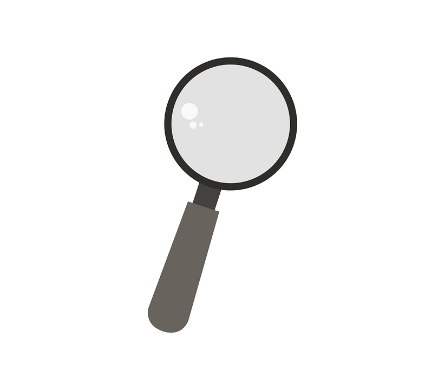 Dans le passé, les enfants n’allaient pas à l’école.
En ce moment, tu sembles fâché, tu ne discutes pas avec tes anciens amis.
Dans quelques jours, vous nagerez dans ce magnifique océan.
Classe les formes verbales
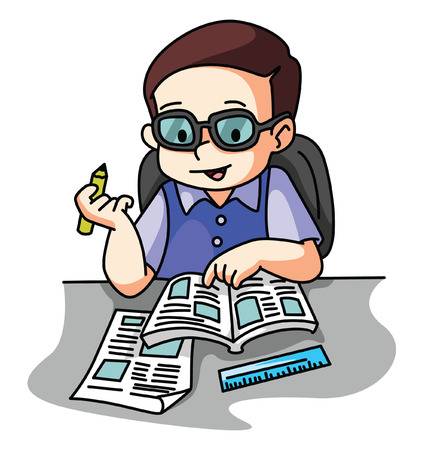 ils mangeront
nous venions
elles tombaient
tu cries
nous voulions
je discute
vous partirez
elle essuie
tu arriveras
Conjugue le verbe correctement
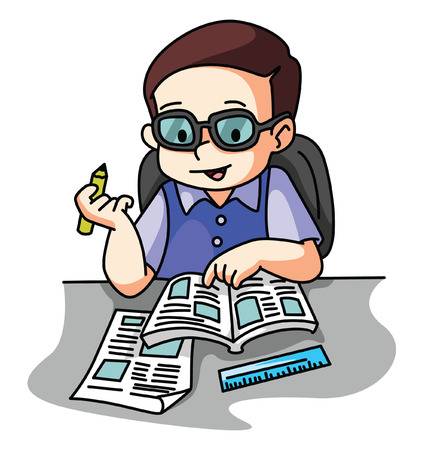 Tu préfères lire dans mon jardin.
Demain, tu ________________lire dans mon jardin.
 
Elles jouent avec leur cerceau.
Il y a longtemps, elles ______________________avec leur cerceau.
 
Vous apportez une galette et un petit pot de beurre.
Bientôt, vous ___________________ une galette et un petit pot de beurre.
 
Nous mangeons une tarte aux fraises pour fêter mon anniversaire.
Quand j’étais une petite fille, nous ________________ une tarte aux fraises pour fêter mon anniversaire.
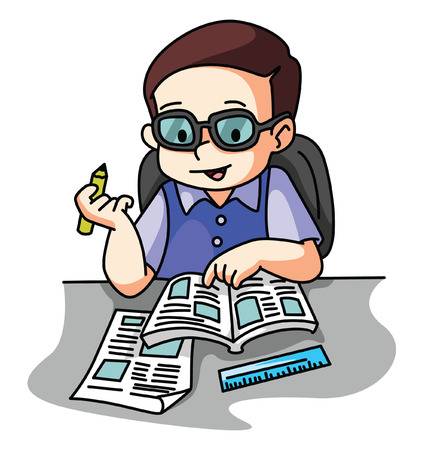 Choisis le sujet qui convient pour chacun des verbes
______________se couche, _______ quittons la plage et rentrons à la maison.

Sais-_____ que l’année prochaine ____ serai en CM1 ? 

____________________rencontrait souvent son ennemie quand _____ se baladait dans la forêt.

Est-ce que ______ pouvez prendre votre cahier et votre stylo pour écrire ?
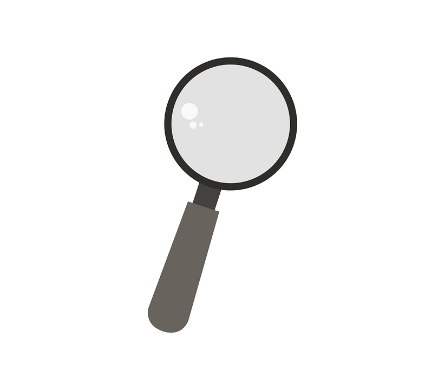 tu
le soleil
le Petit Chaperon Vert
Les verbes du 1er groupe
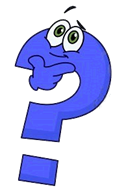 Imparfait
je discutais
tu discutais
il / elle discutait
nous discutions
vous discutiez
ils / elles discutaient
Futur
je discuterai
tu discuteras
il / elle discutera
nous discuterons
vous discuterez
ils / elles discuteront
Présent
je discute
tu discutes
il / elle discute
nous discutons
vous discutez
ils / elles discutent
Orthographe

J’apprends à écrire des mots et des phrases
Dictée flash : étape 1
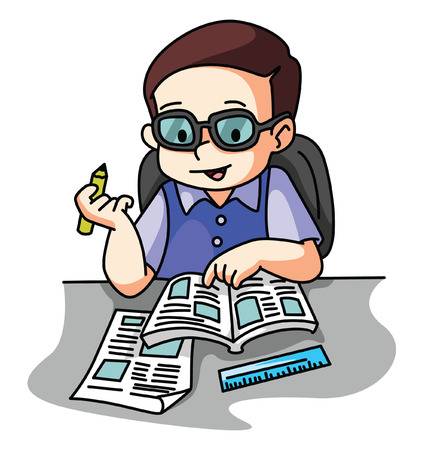 demoiselle
ennemie
vantarde
courageuse
a
déteste
qu’
une
cette
n’
la
elle
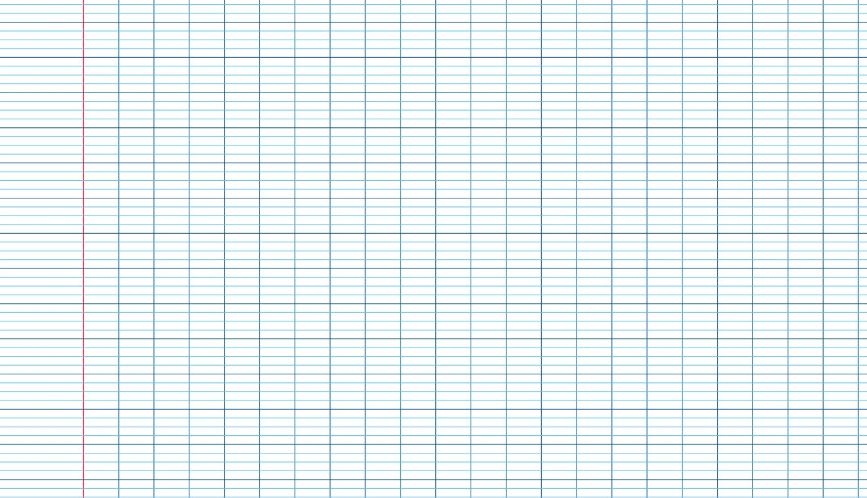 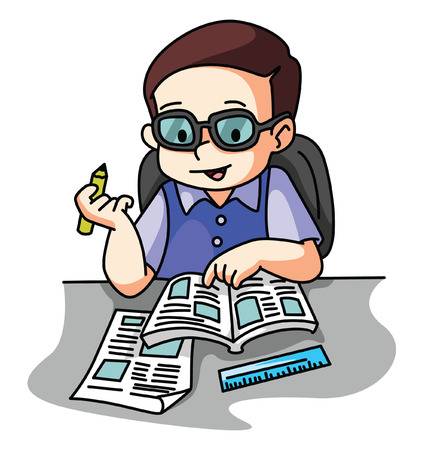 Dictée flash : étape 2
La demoiselle courageuse n’a qu’une ennemie, elle déteste cette vantarde !
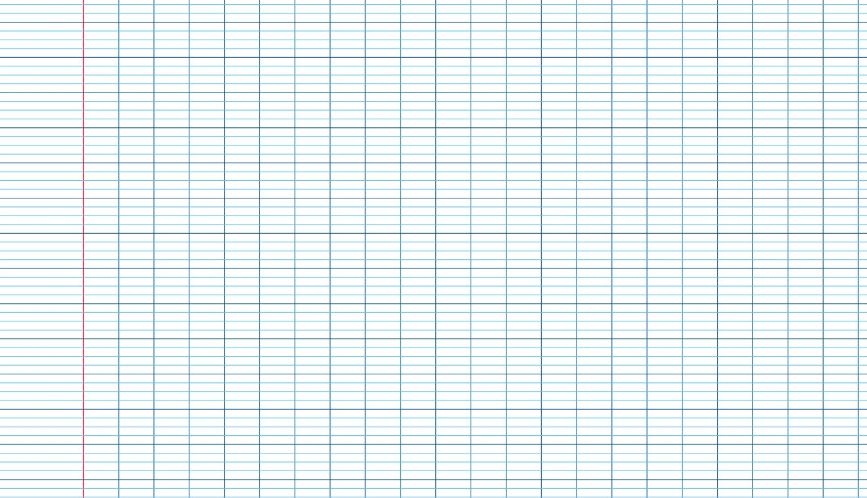 Pour terminer

Il existe de nombreuses histoires détournées 
qui évoquent le Petit Chaperon Rouge…

Je vous propose quelques titres :
Mademoiselle Sauve-qui-peut,  P. Corentin, éditions L’école des loisirs
Le Petit Chaperon Vert,  G. Solotareff et Nadja, éditions L’école des loisirs 
Le Chapeau rond rouge,  Geoffroy de Pennart, éditions L’école des loisirs 
Petit Lapin Rouge,  Rascal, éditions L’école des loisirs

Il y en a plein d’autres. Je vous encourage à aller les regarder de plus près !